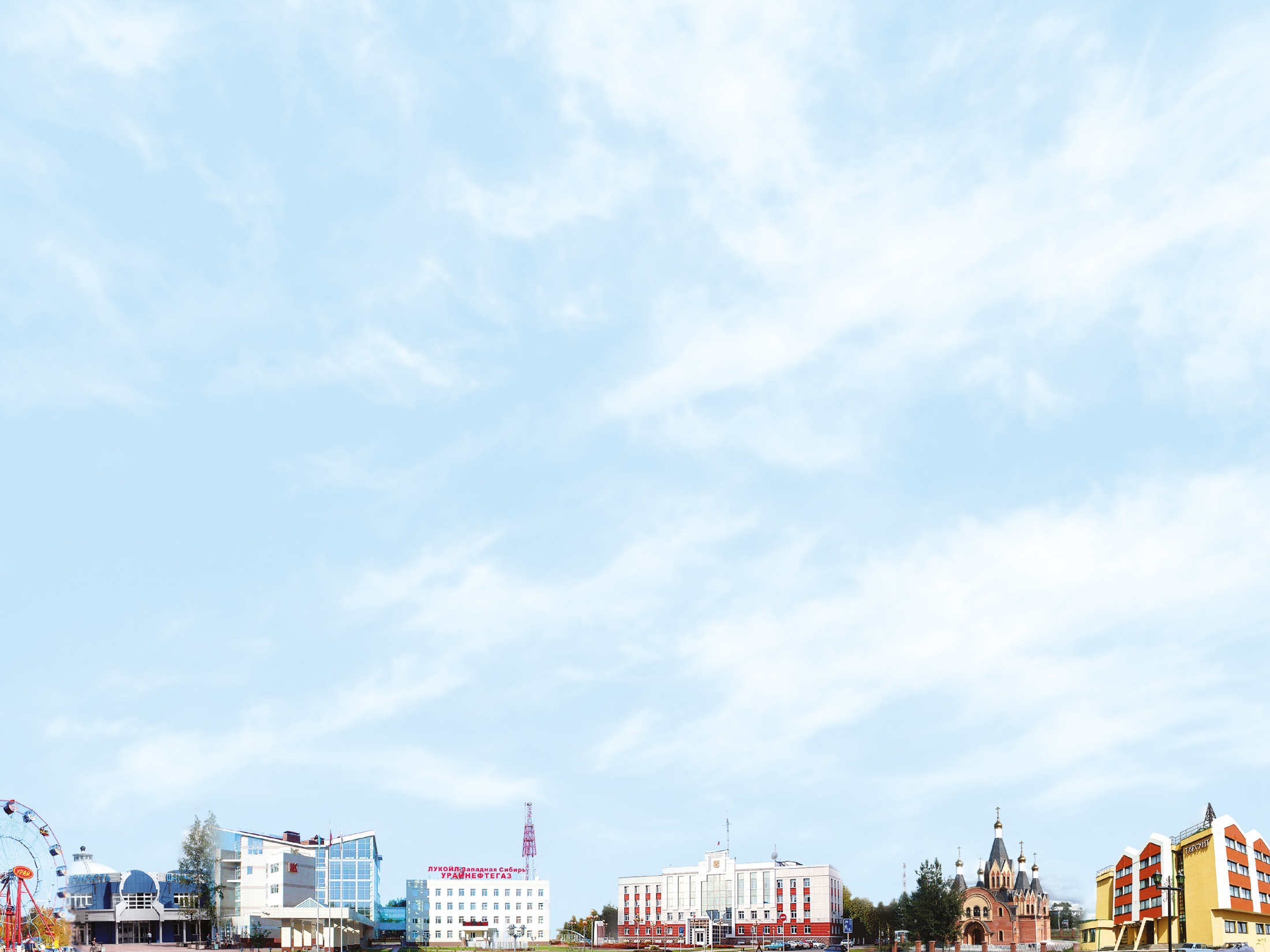 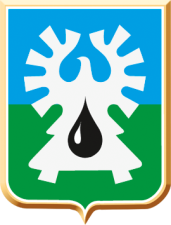 Отчет об исполнении бюджета 
городского округа город Урай 
за 9 месяцев 2016 года
Исполнение основных показателей бюджета городского округа город Урай за 9 месяцев 2016 года, тыс. рублей
Анализ поступления налоговых доходов в бюджет городского 
округа город Урай за 9 месяцев 2016 года, тыс. рублей
Анализ поступления неналоговых доходов в бюджет 
городского округа город Урай за 9 месяцев 2016 года, тыс. рублей
Анализ безвозмездных поступлений в бюджет городского округа                       город Урай за 9 месяцев 2016 года, тыс.рублей
Исполнение расходов бюджета на 01.10.2016 
по программным направлениям деятельности, тыс. рублей
Основные функциональные направления использования бюджетных средств  на 01.10.2016 года, тыс. рублей
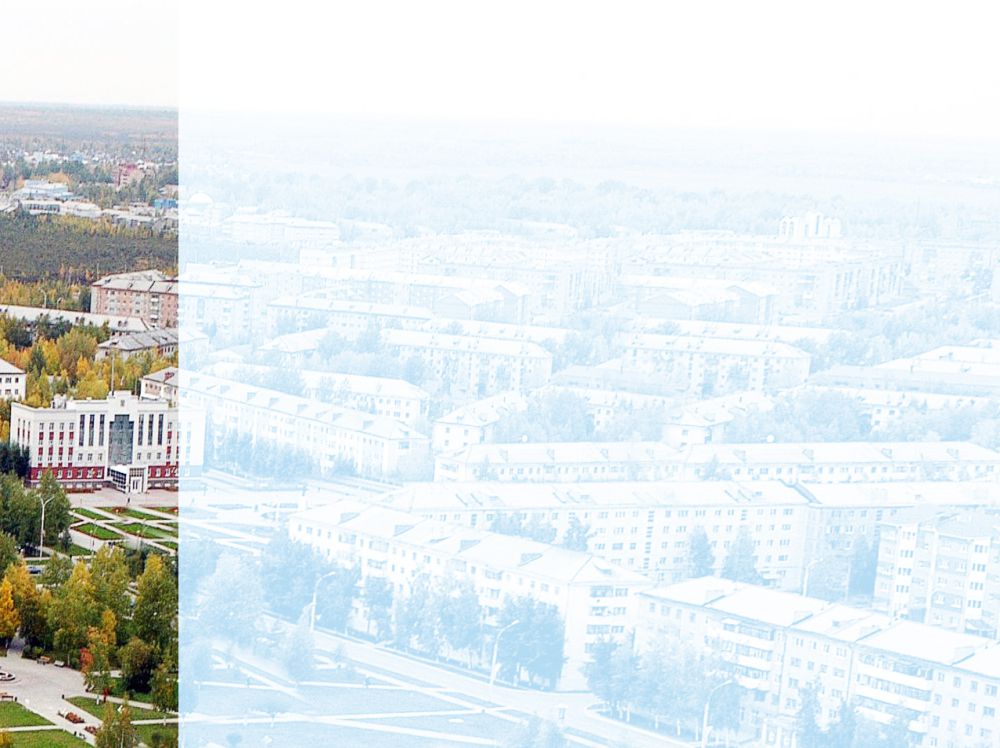 Подготовлено Комитетом по финансам администрации города Урай
Адрес: микрорайон 2, дом 60, город Урай, Тюменская область, Ханты-Мансийский автономный округ –Югра, 628285
E-mail: comfin@uray.ru
Председатель комитета –                                             Хусаинова Ирина Валериевна, тел.: (34676) 2-33-56